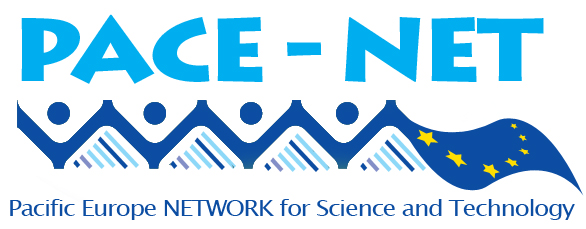 Pacific Europe NETWORK for Science and Technology
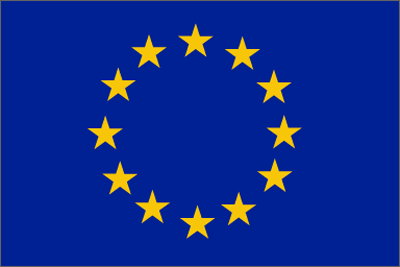 Seventh framework programme

CAPACITIES specific programme Activities of international cooperation

Grant Agreement for: Coordination Support Action
Grant Agreement no.: 244514
Presentation of online tools

Carole Glynn, Euro Research Support Ltd
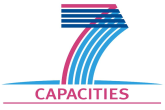 1
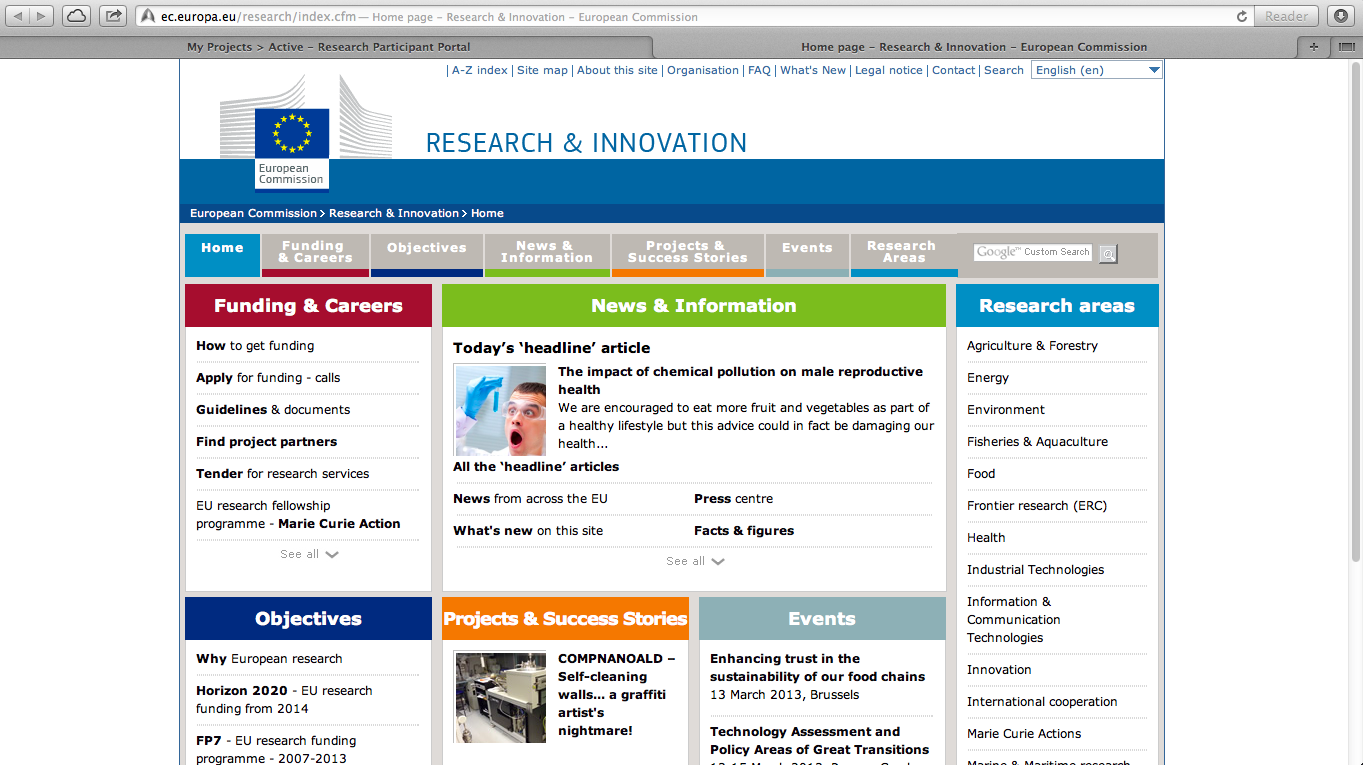 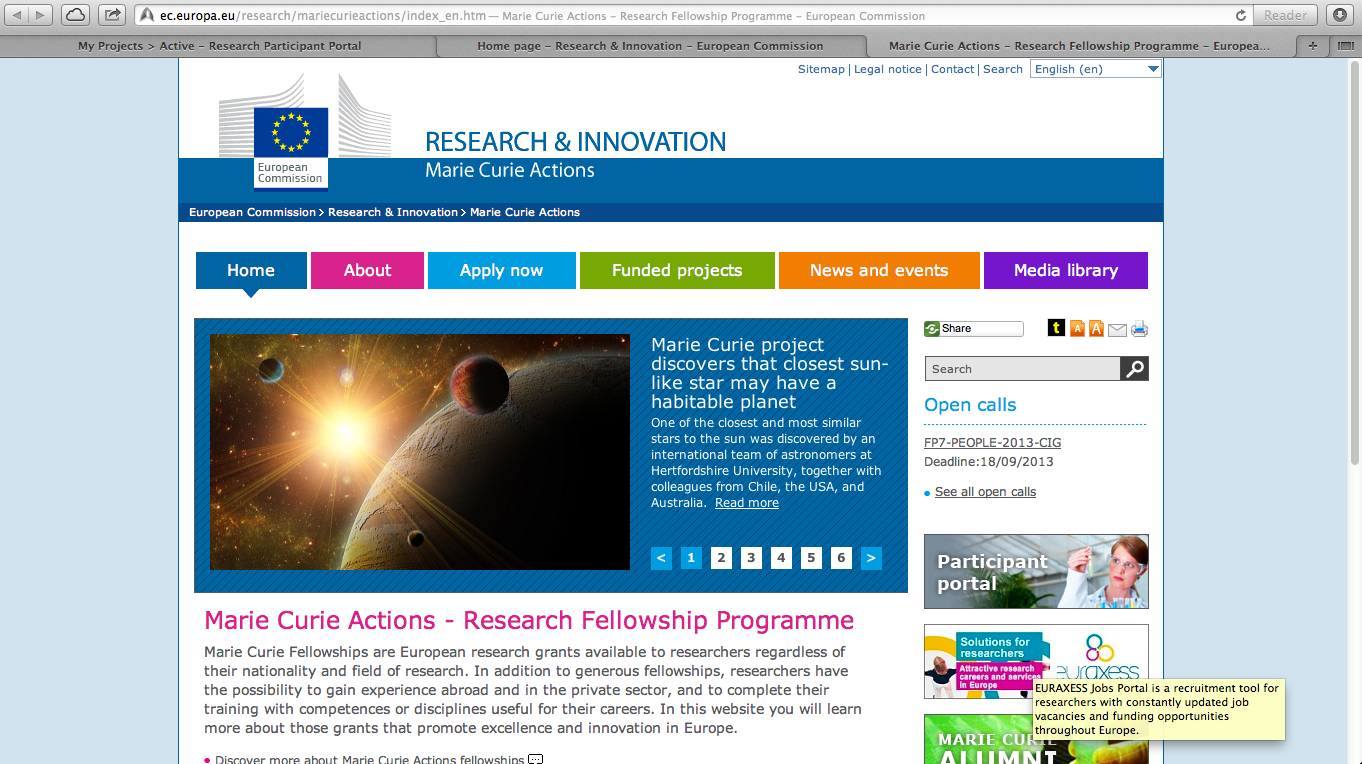 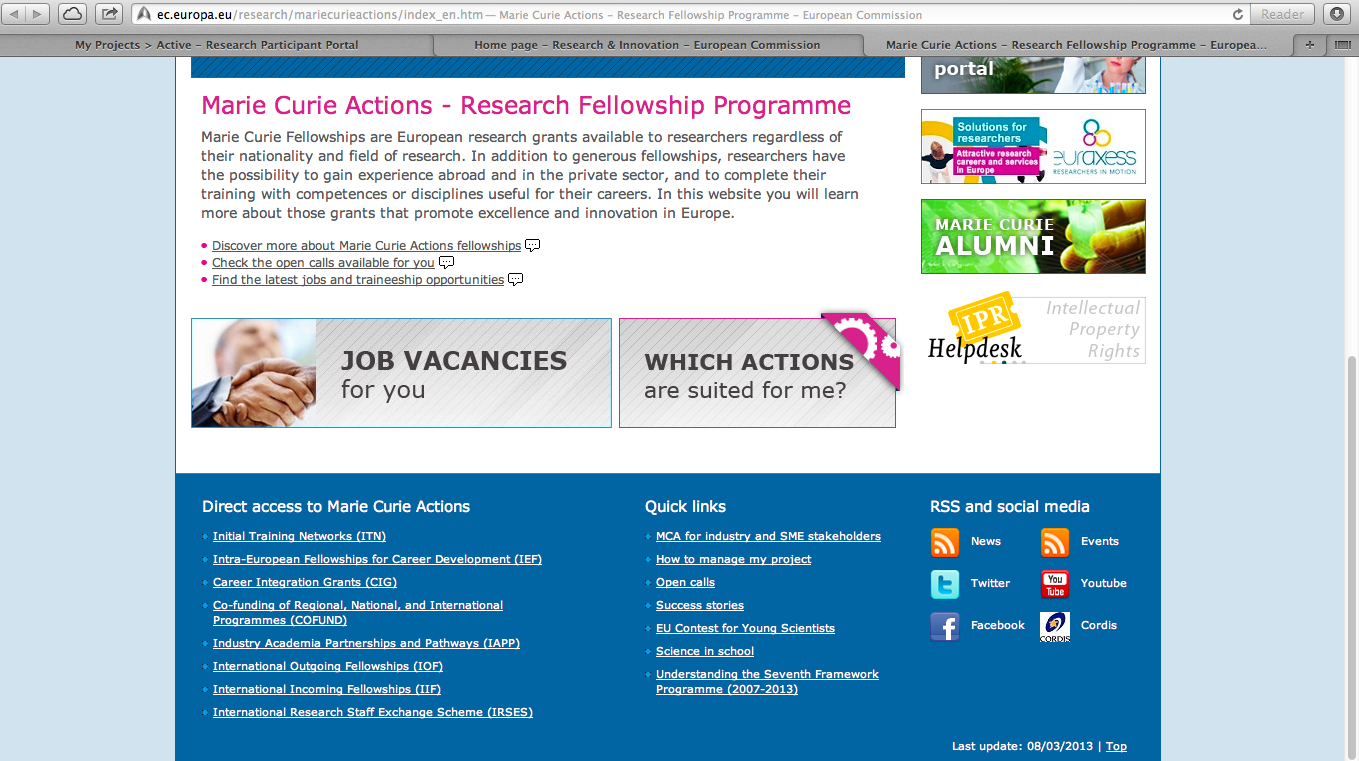 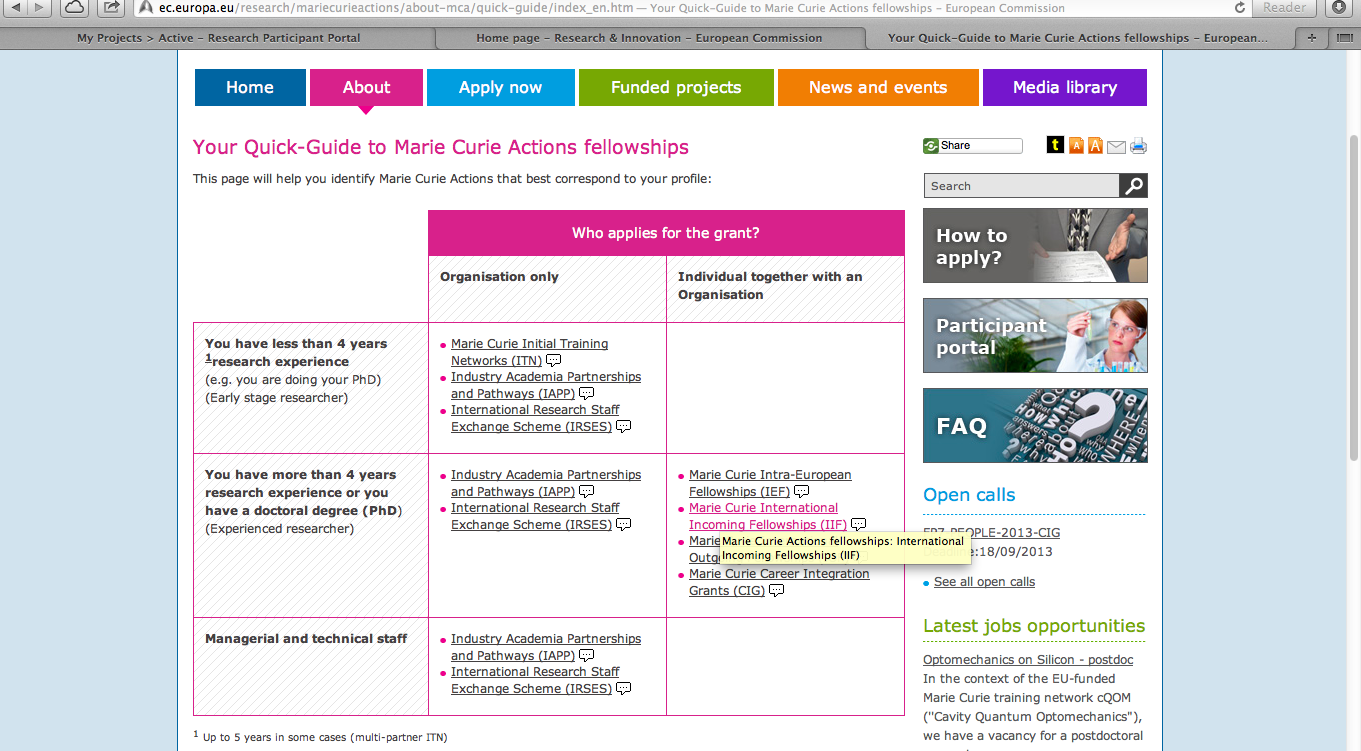 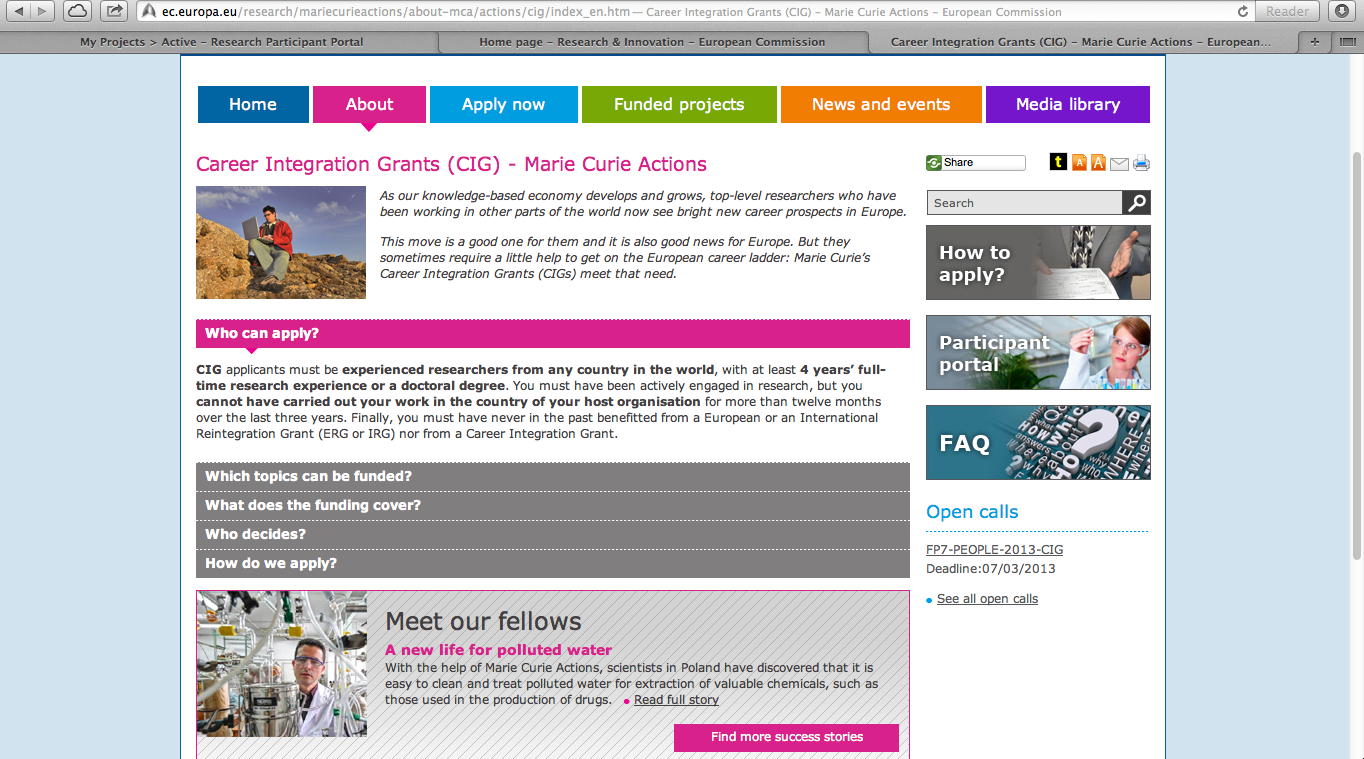 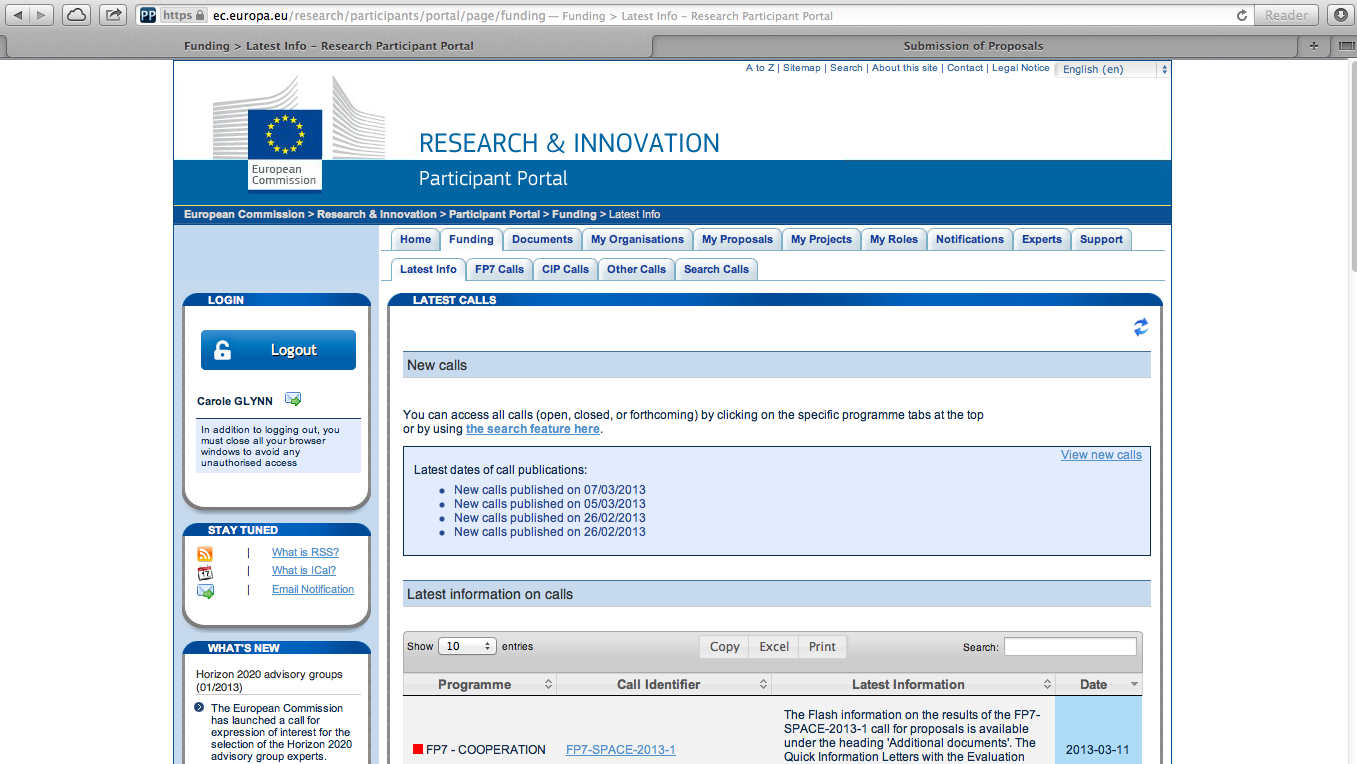 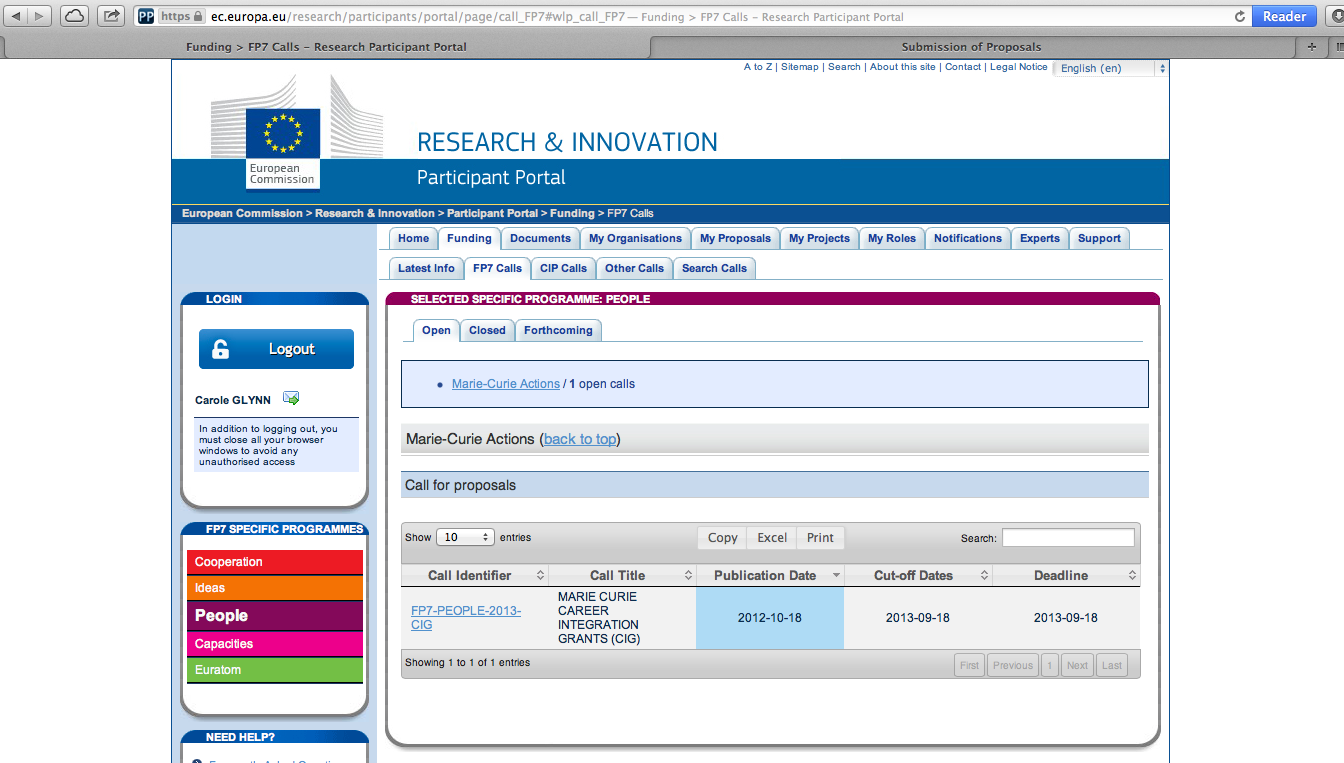 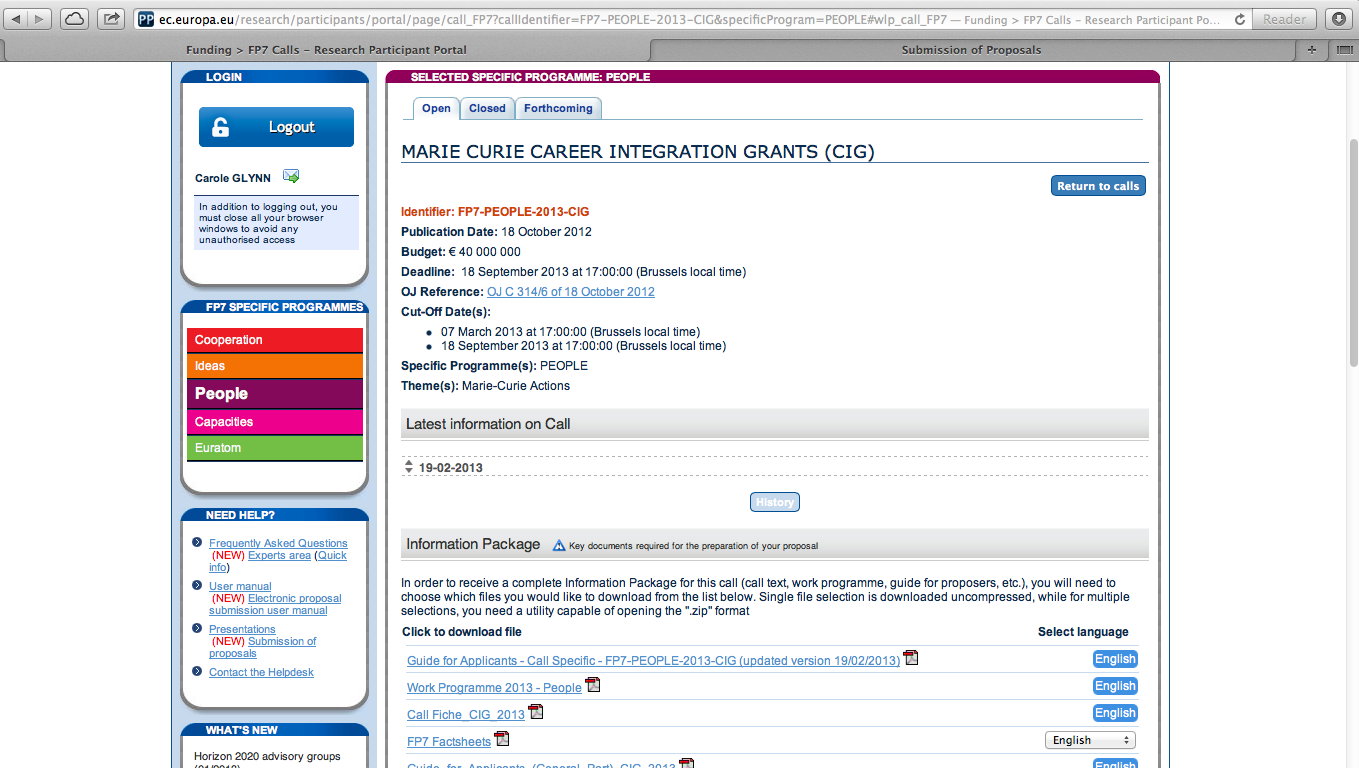 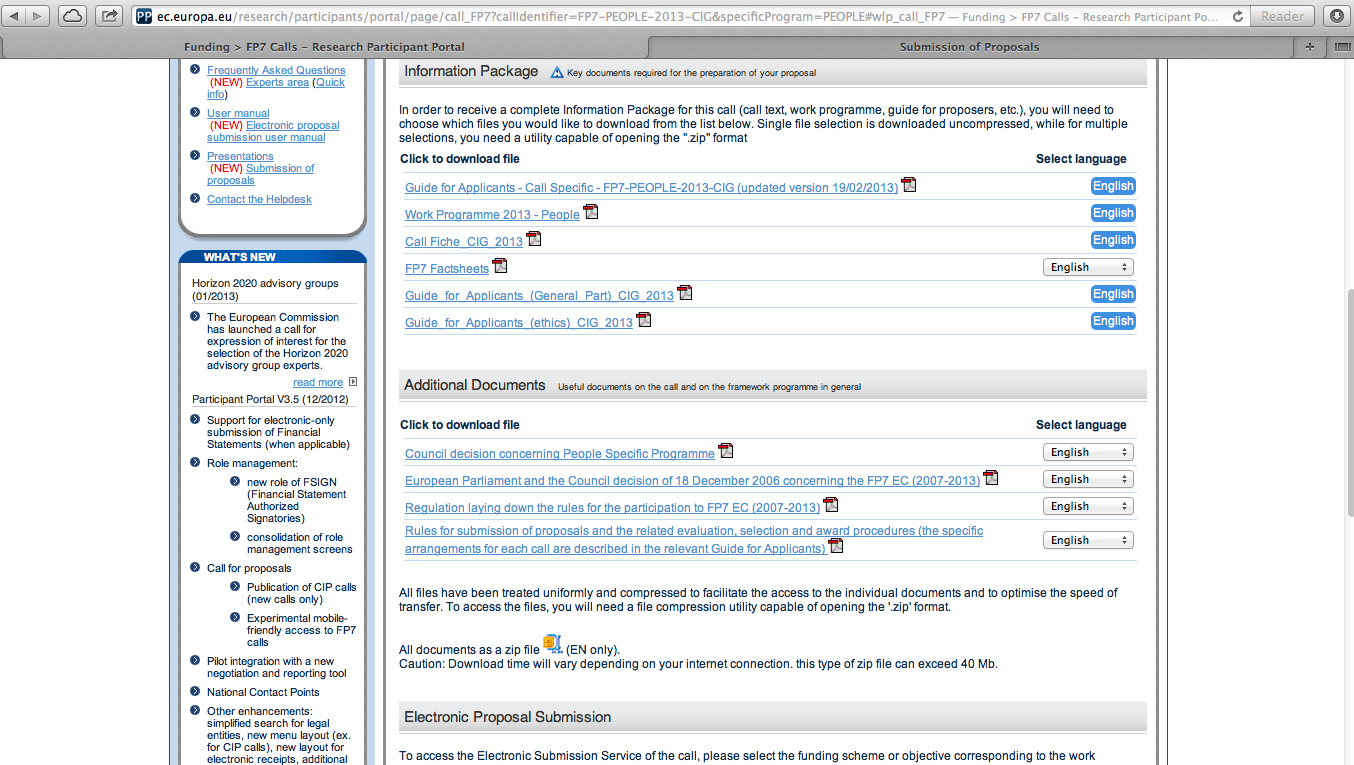 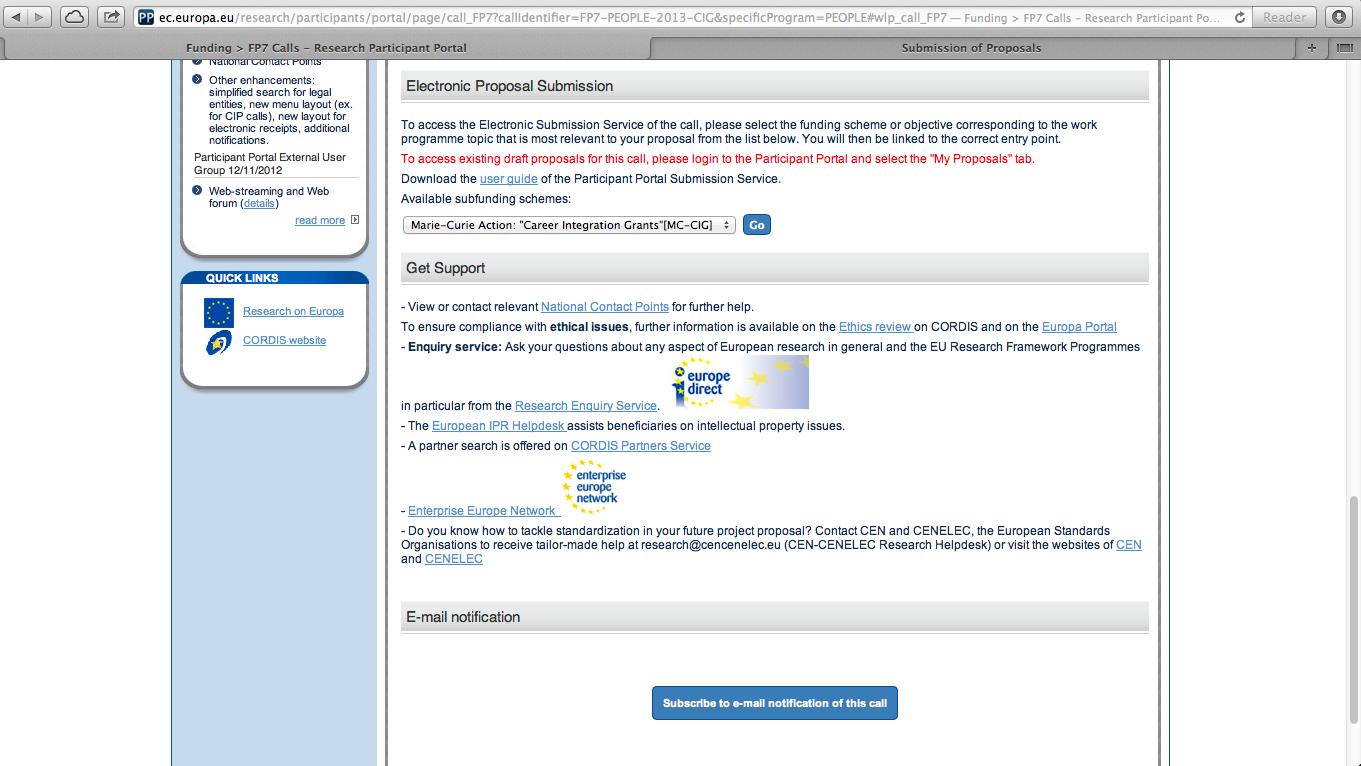 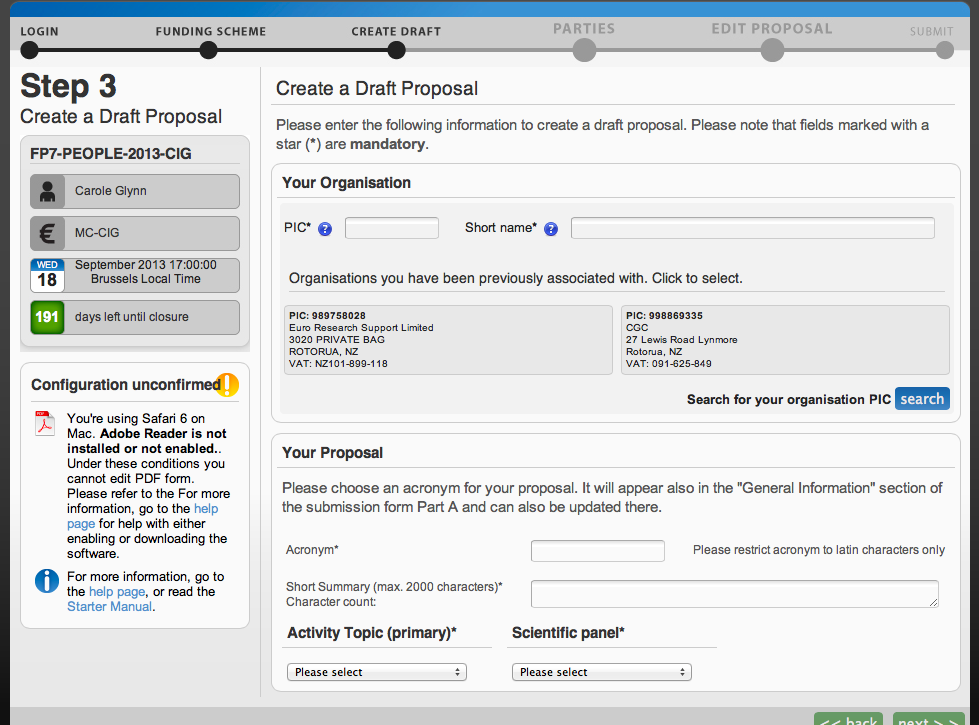 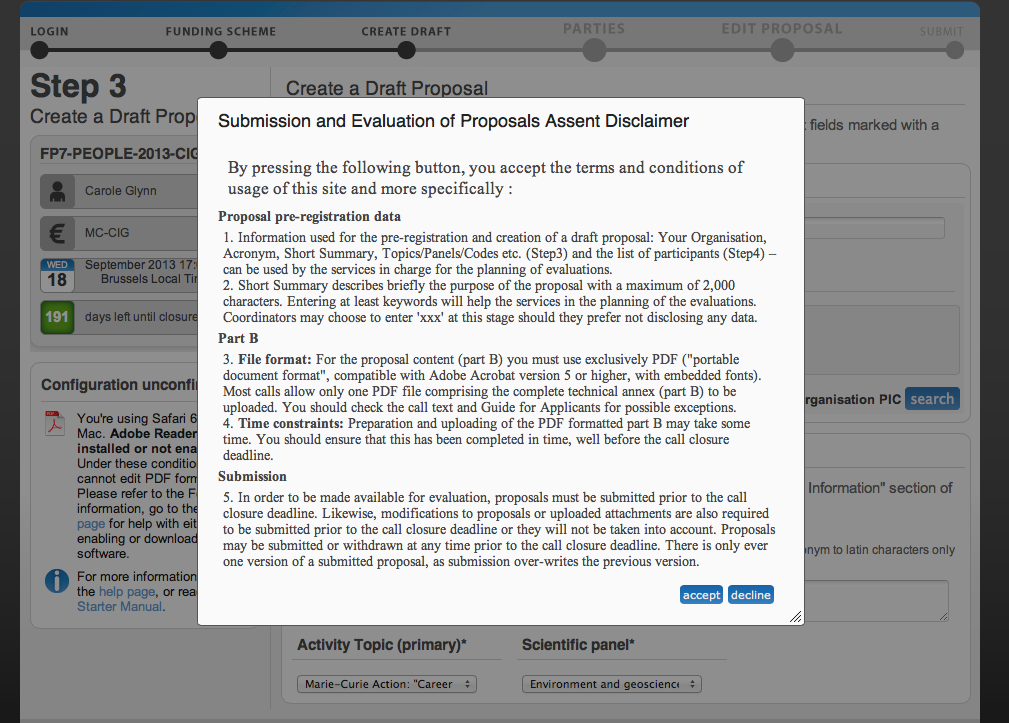 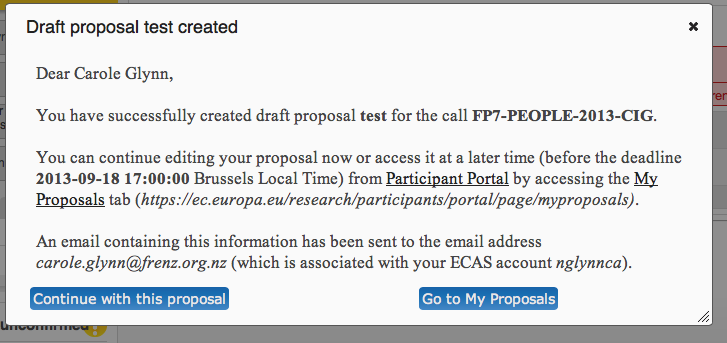 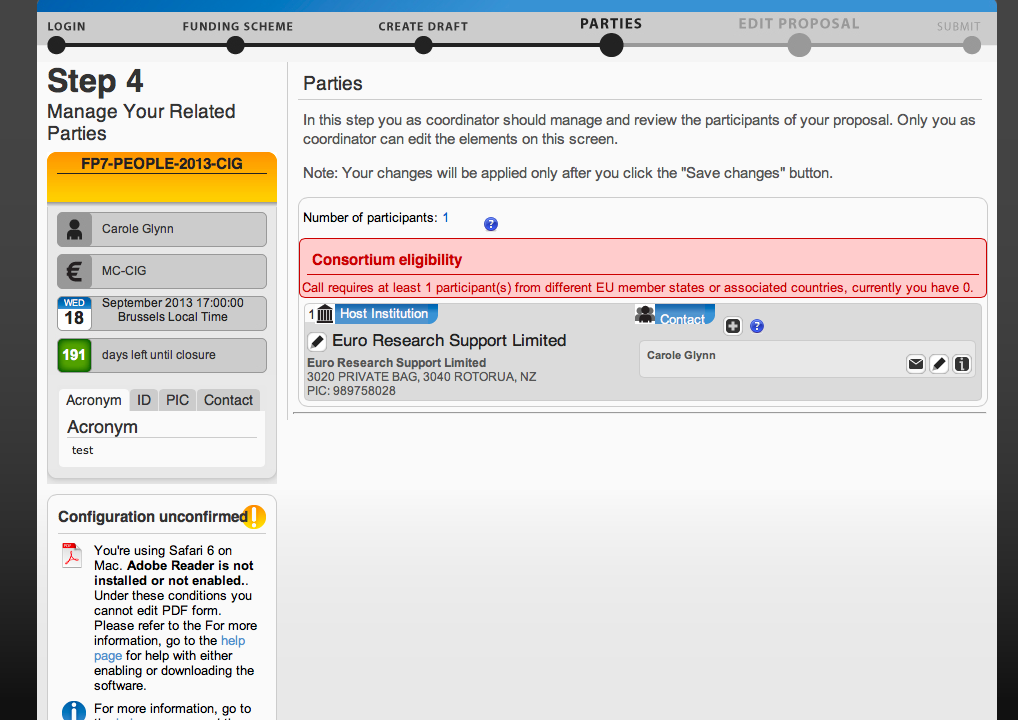 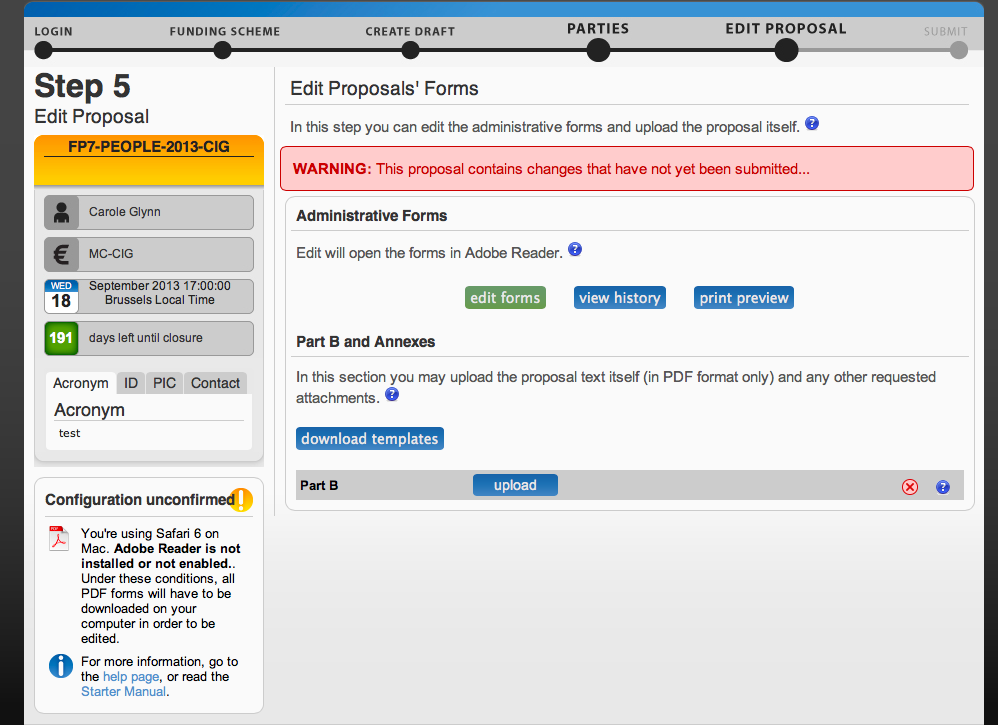 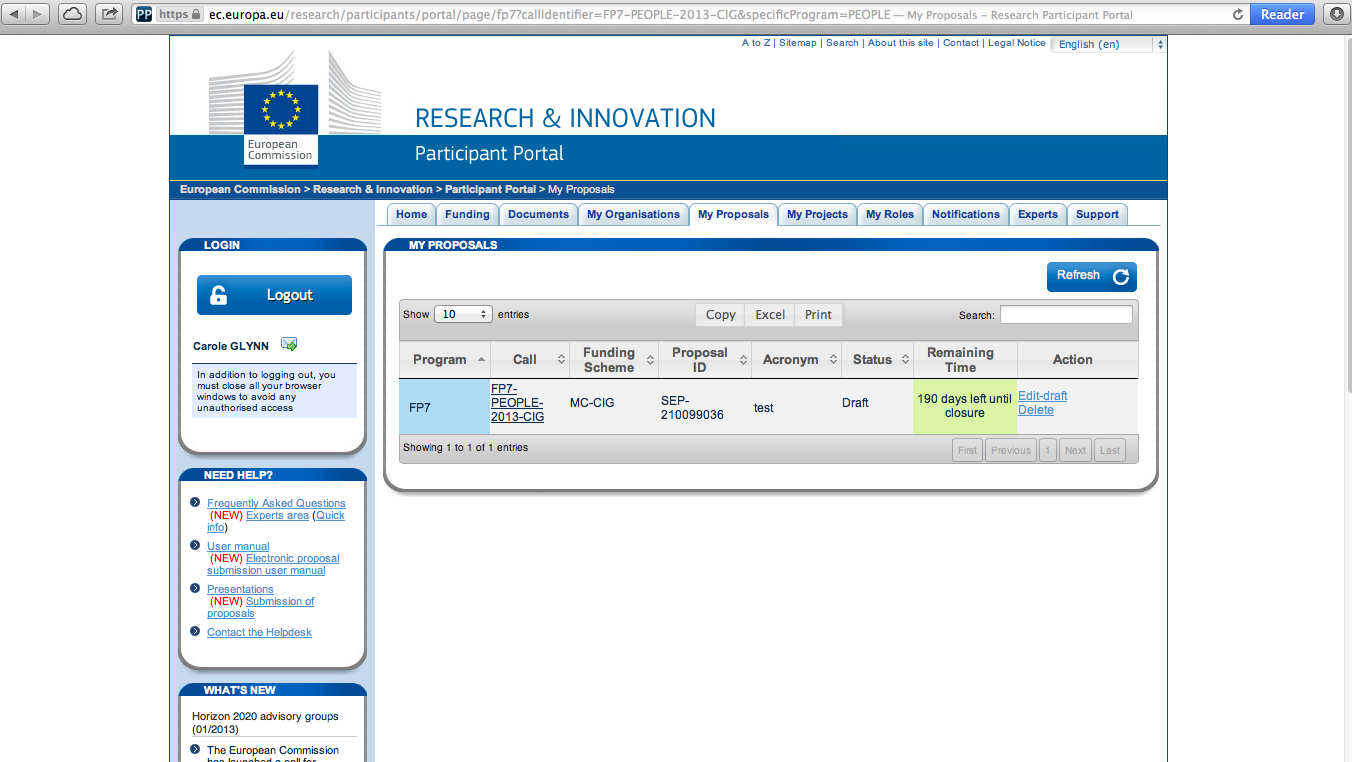 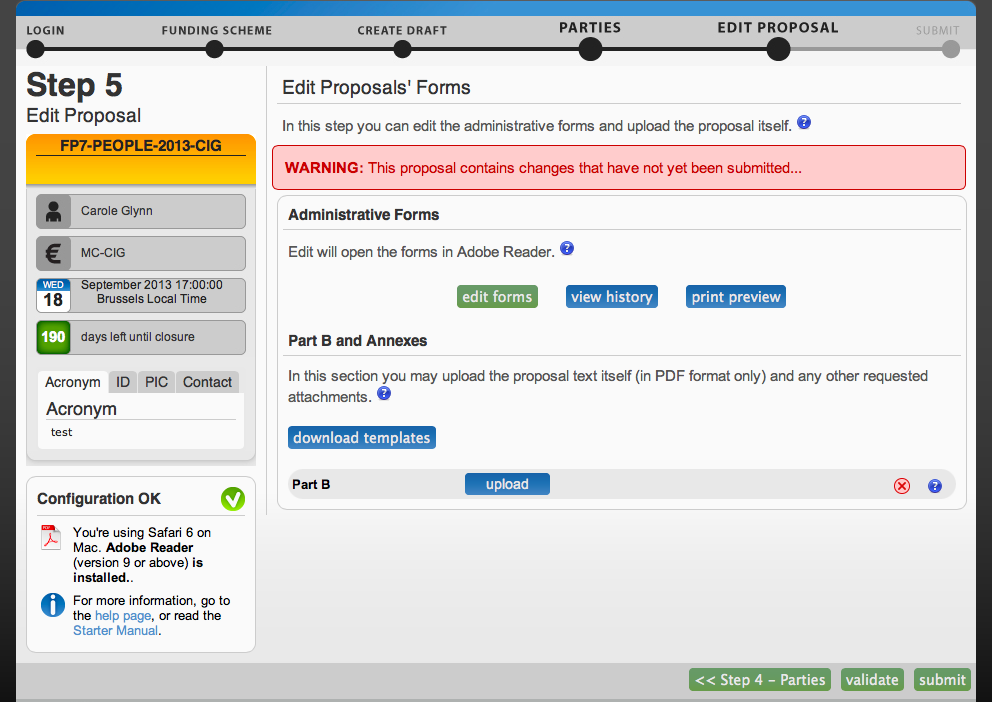 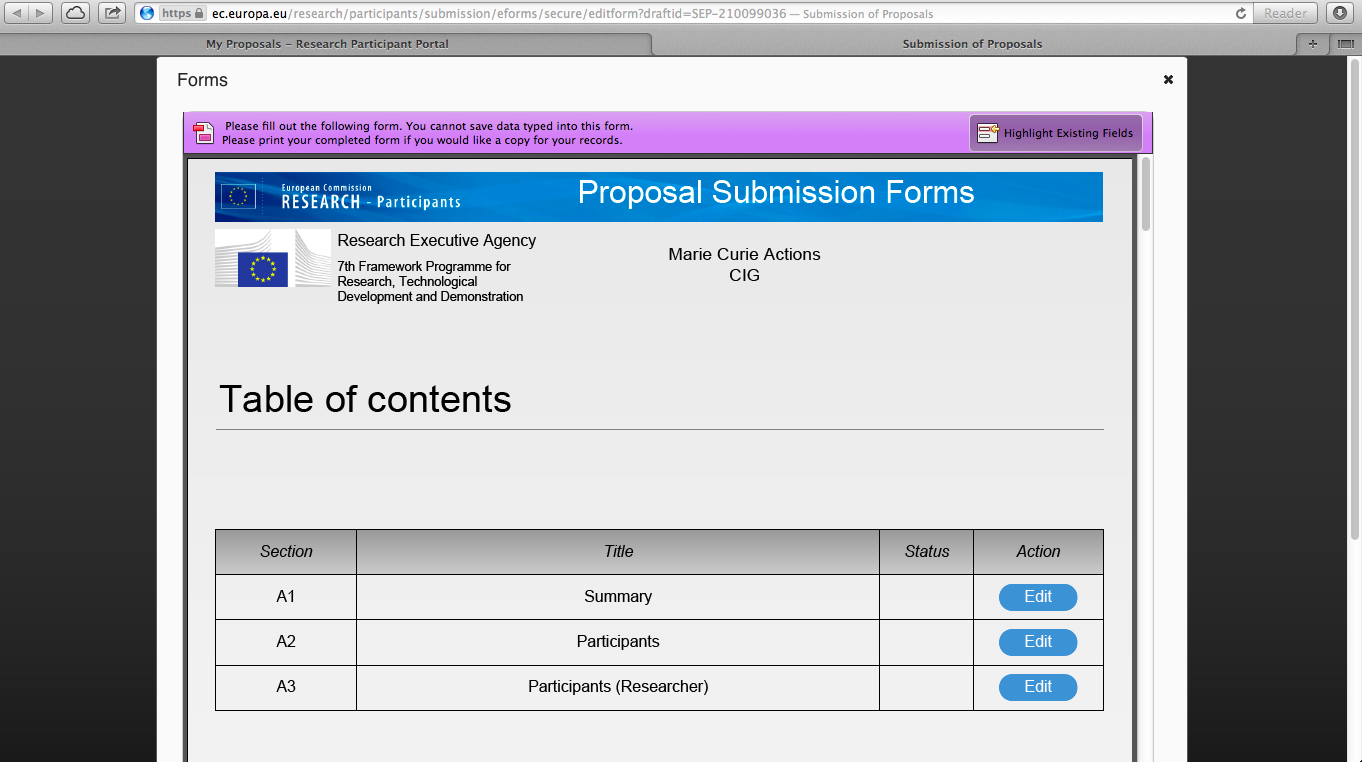 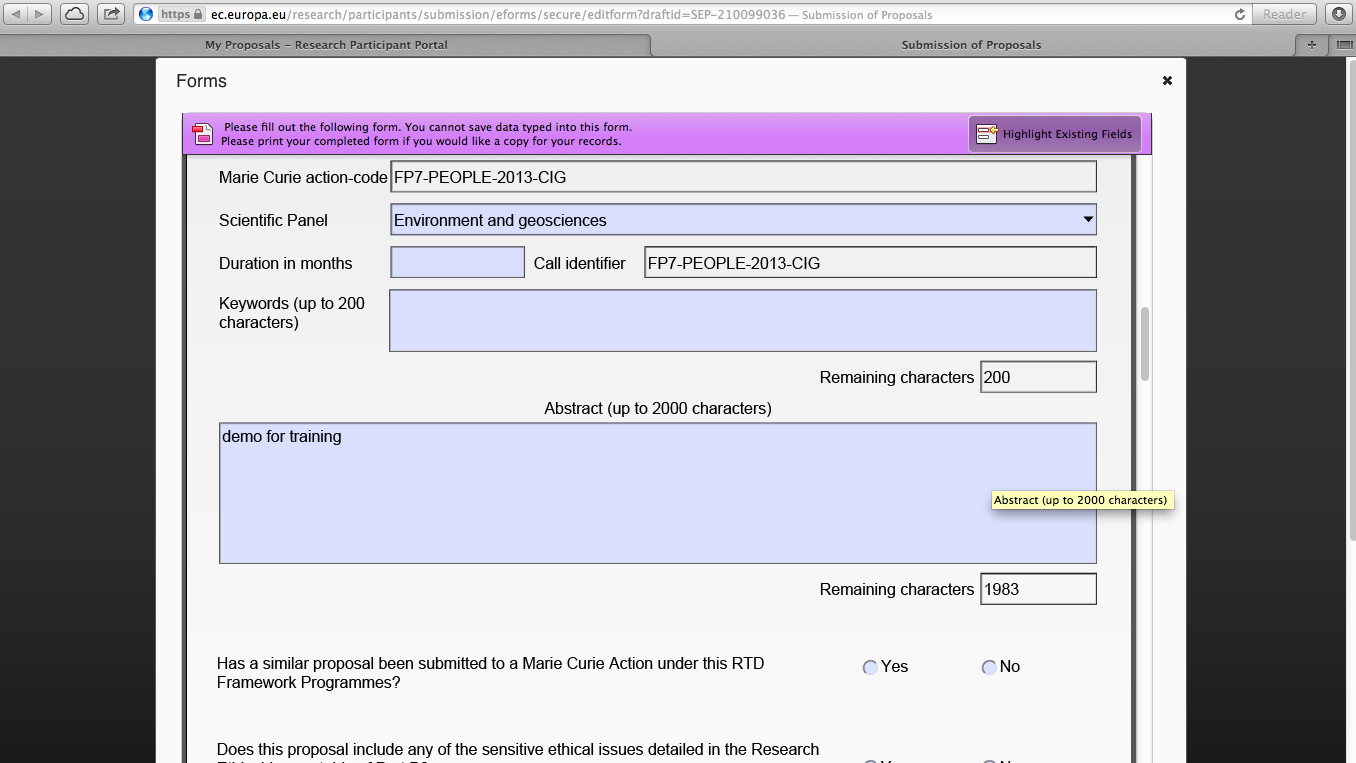 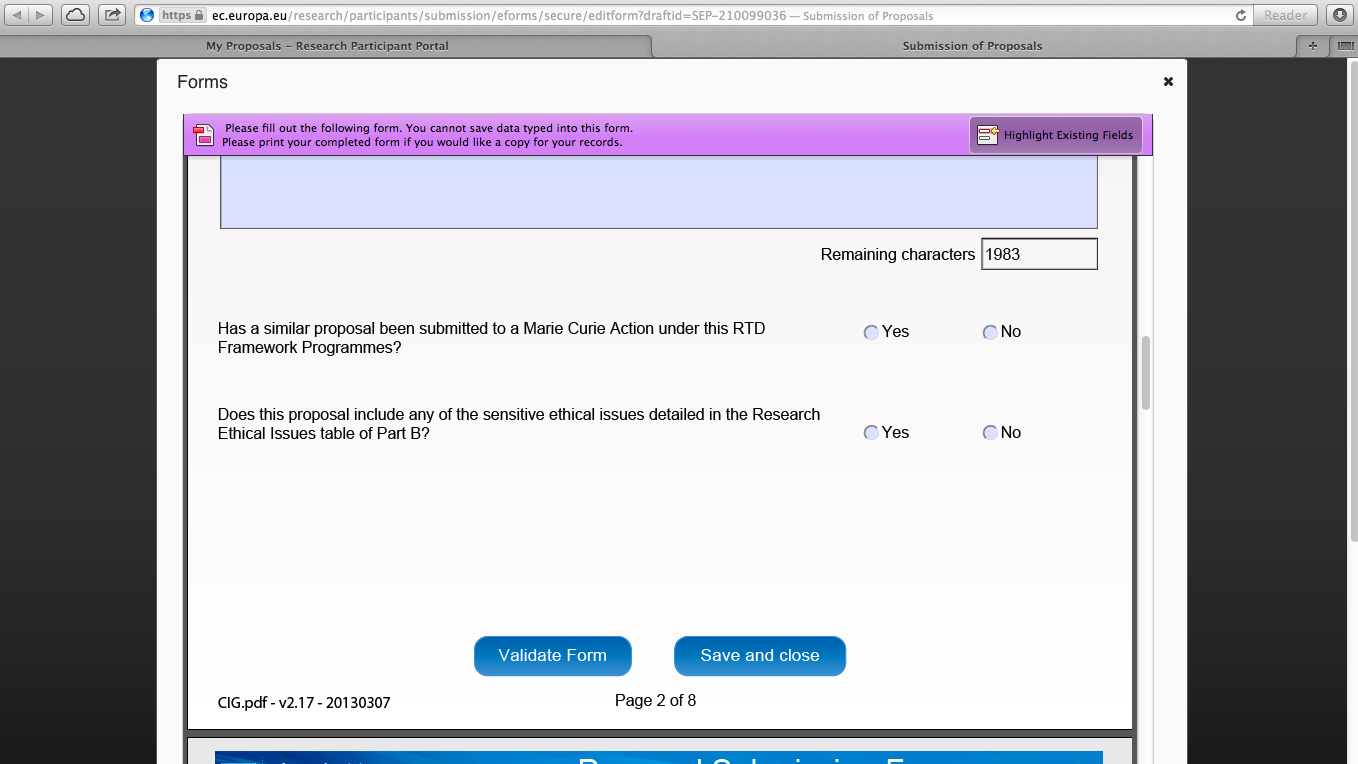 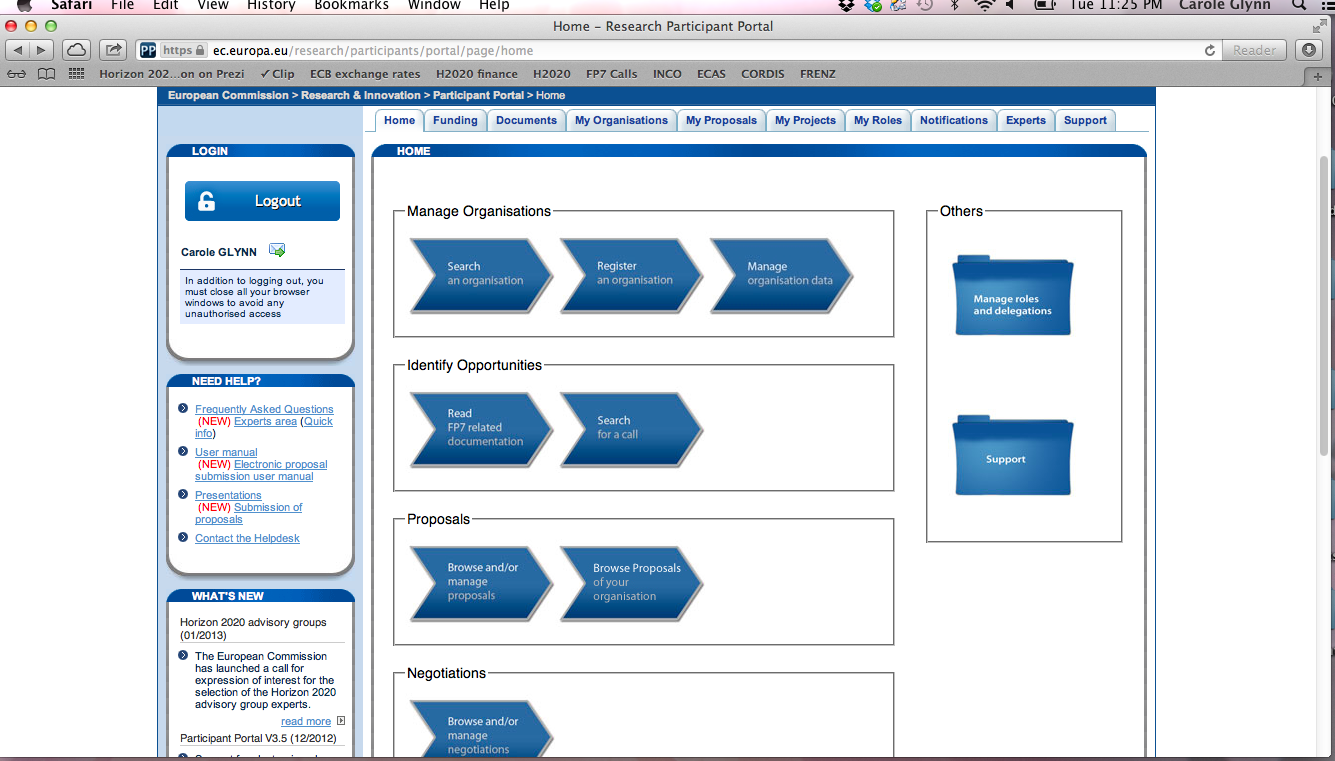 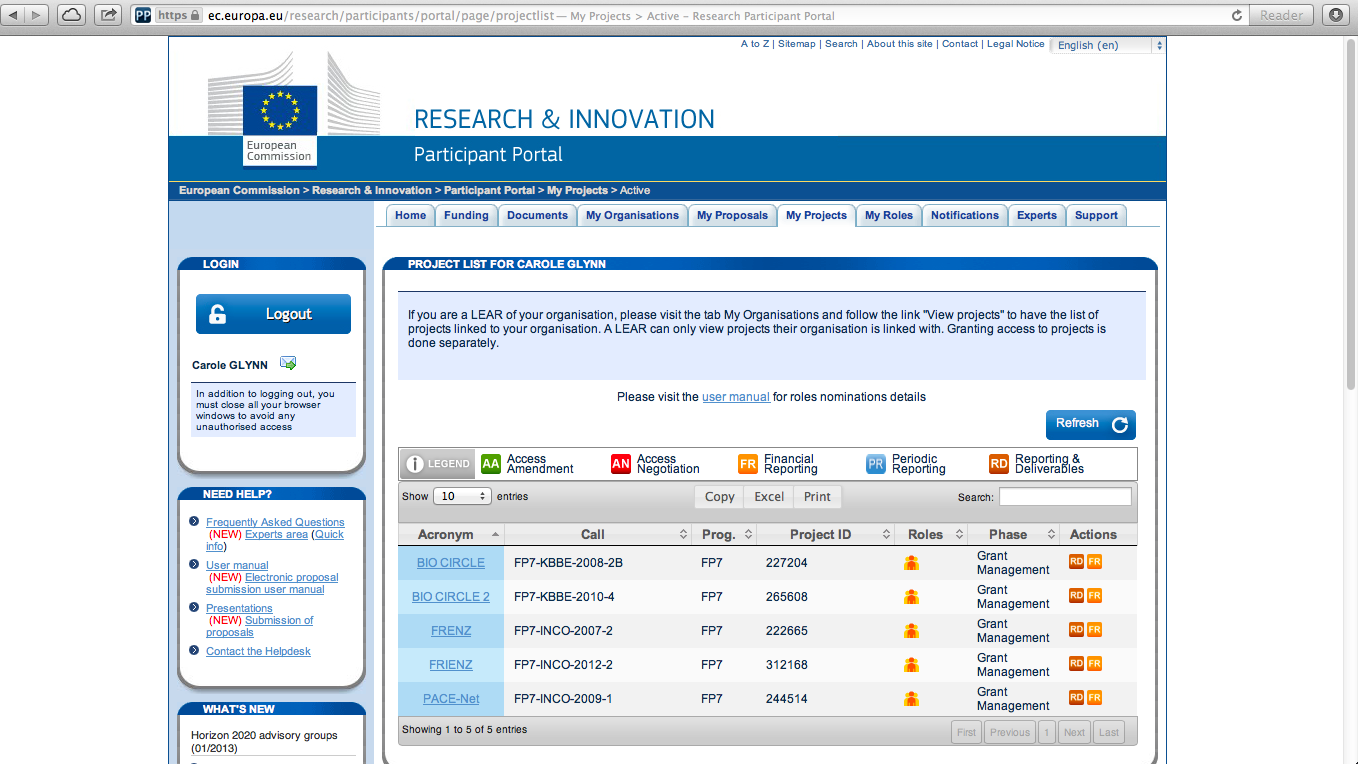 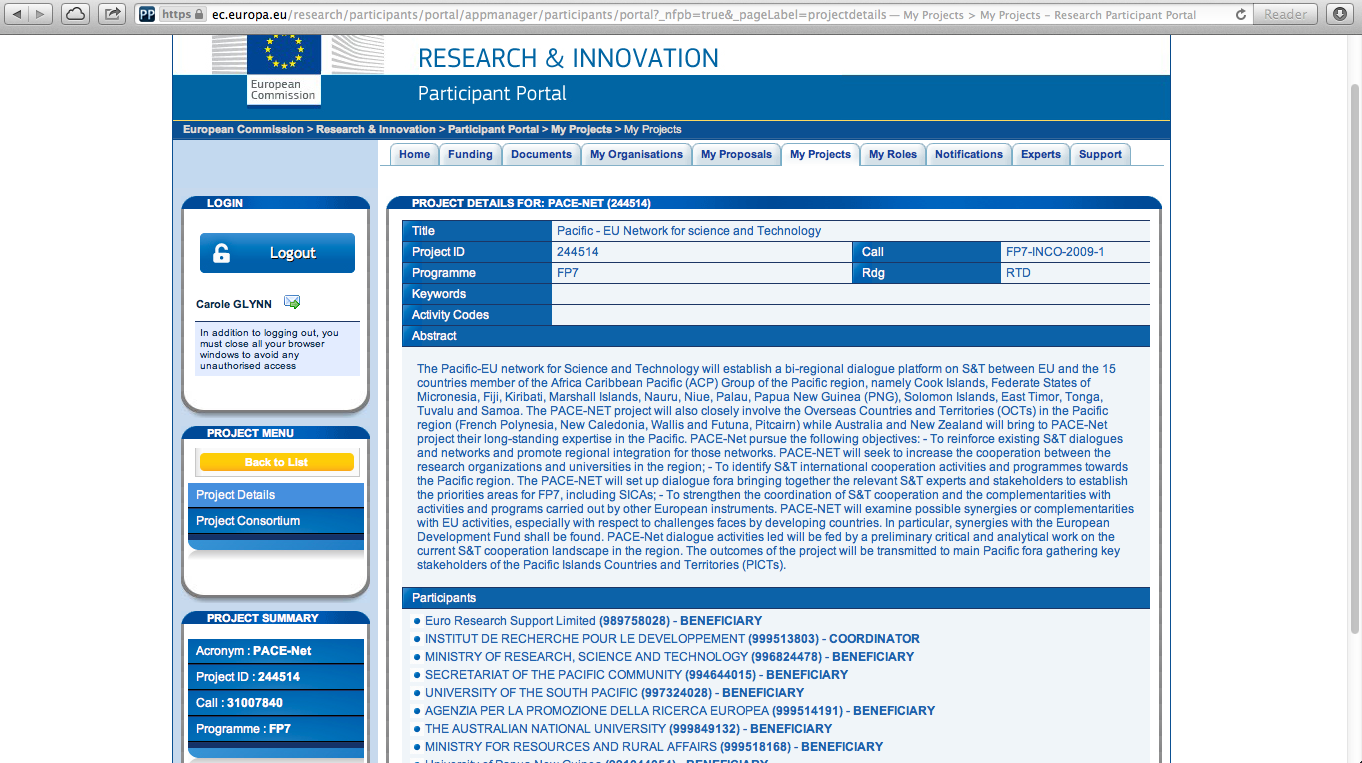 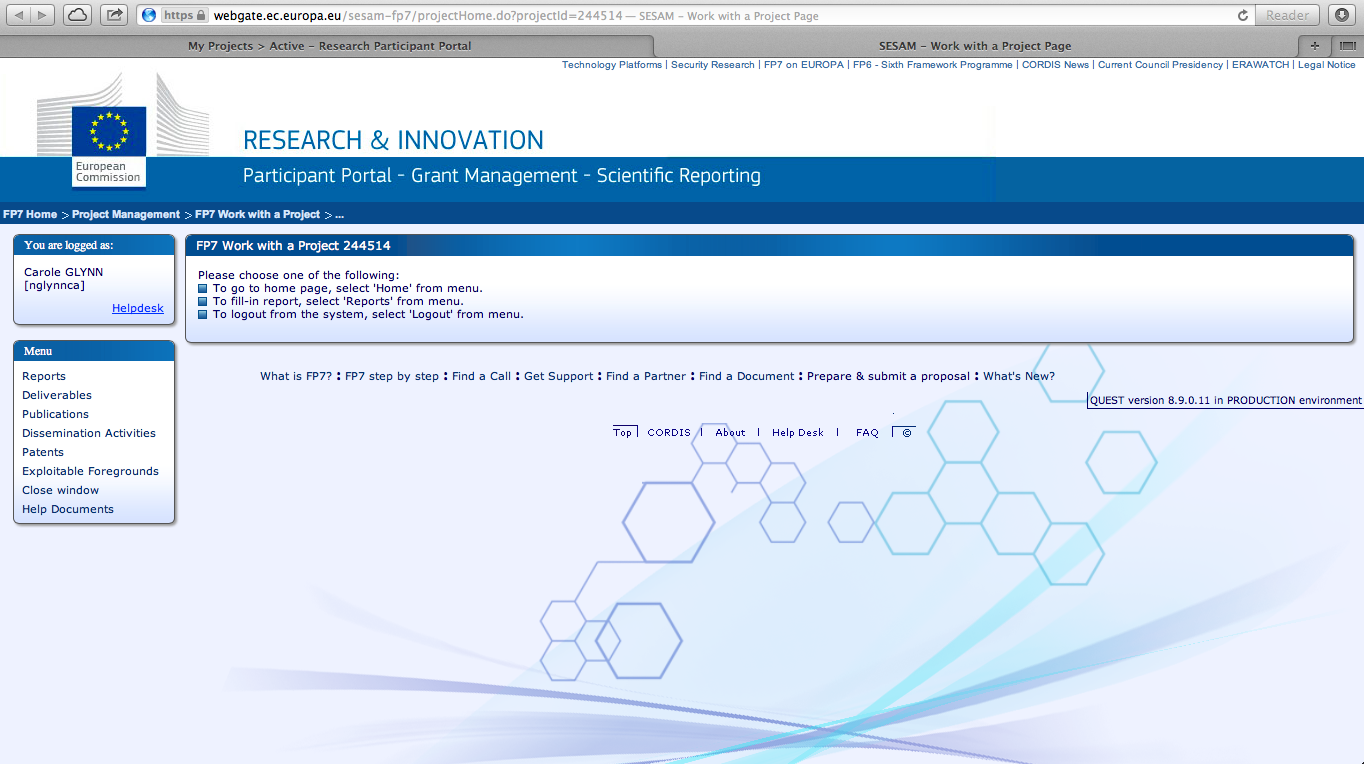 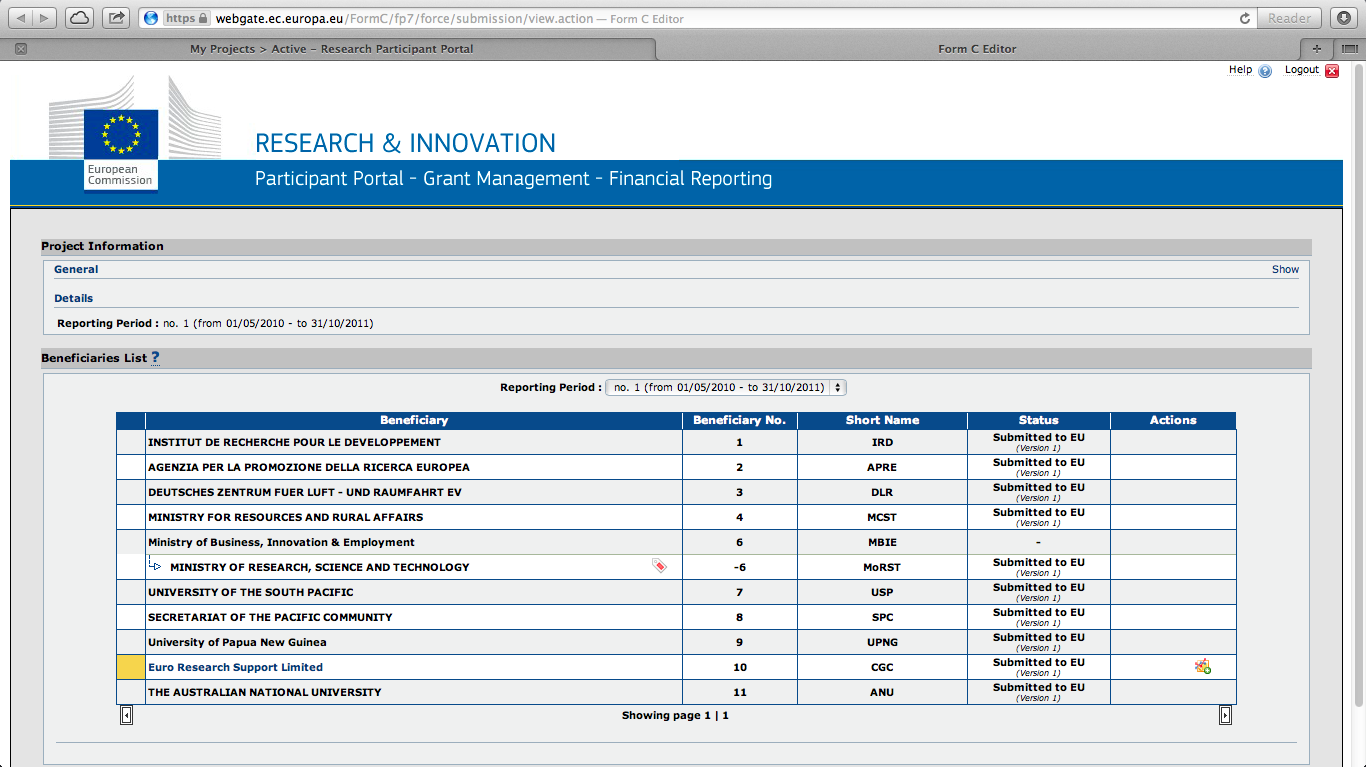 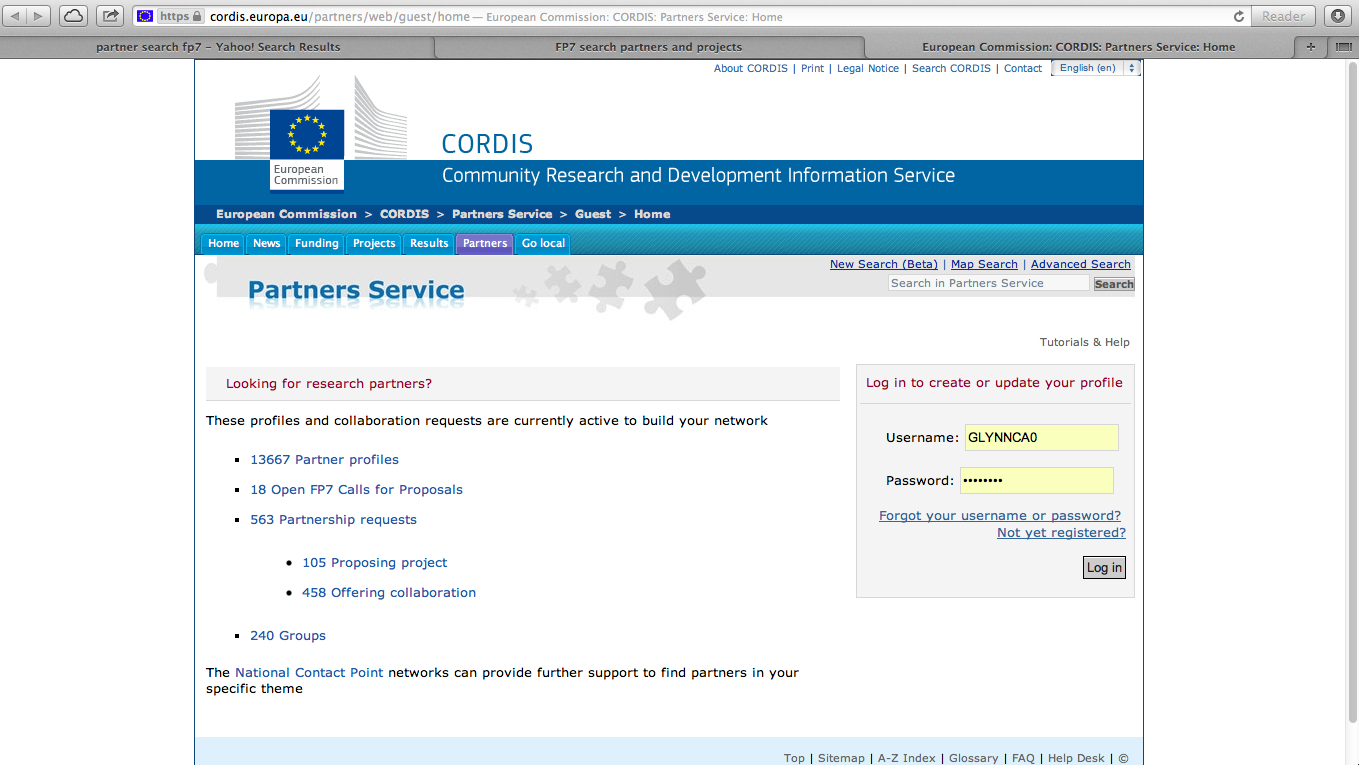 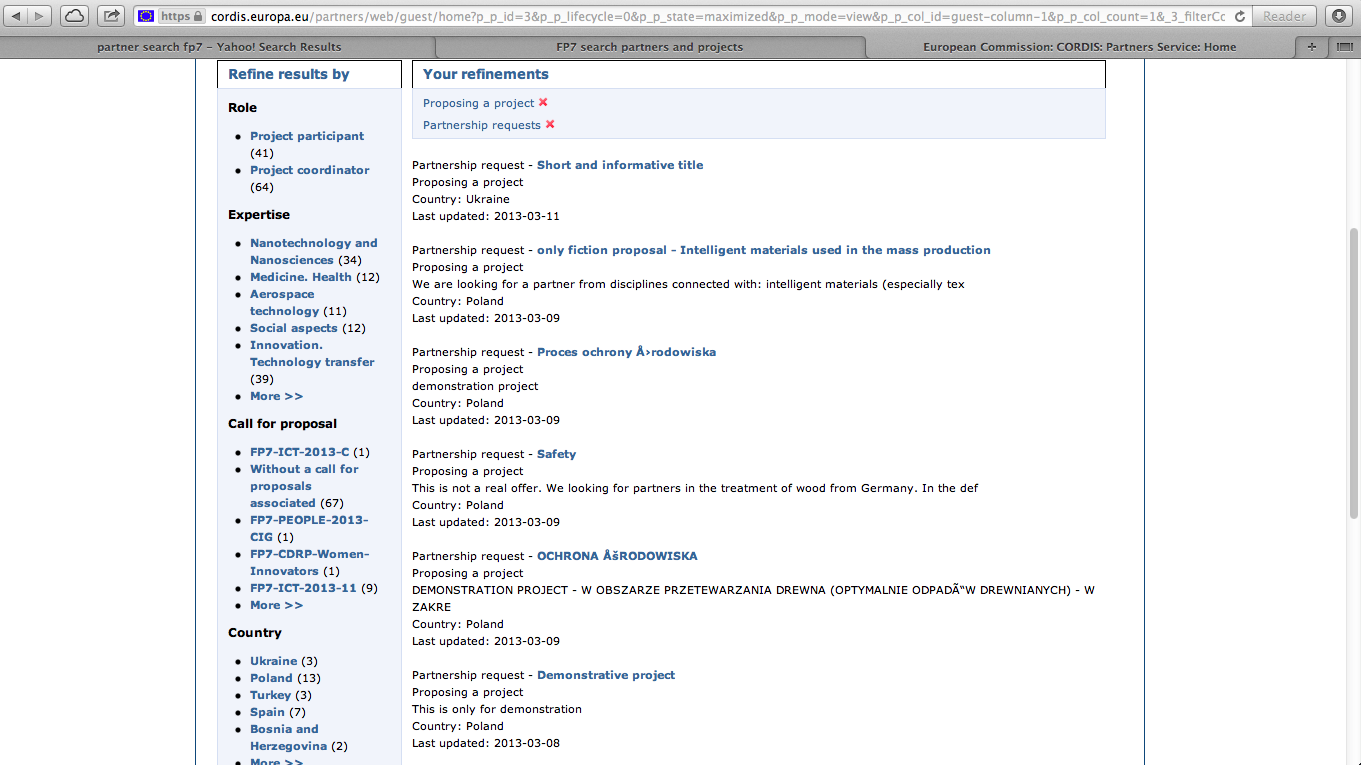 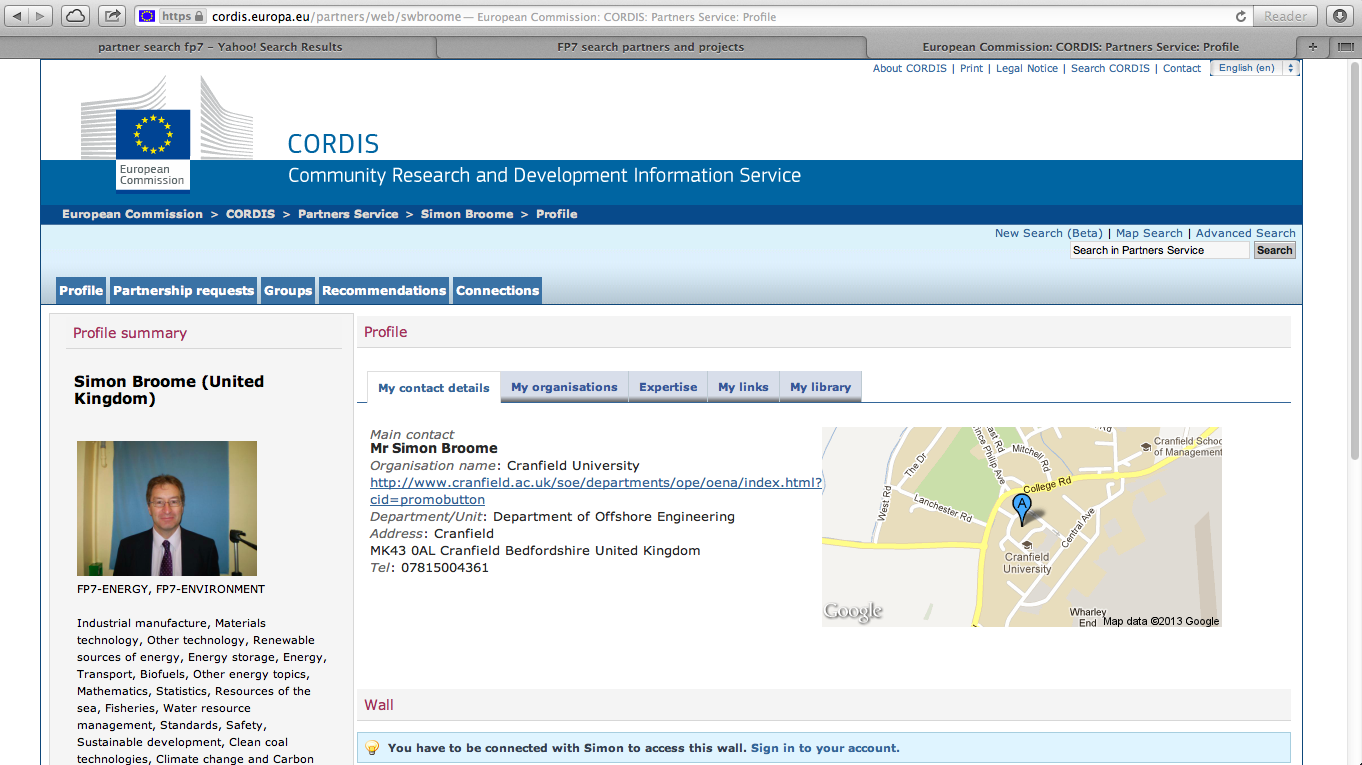 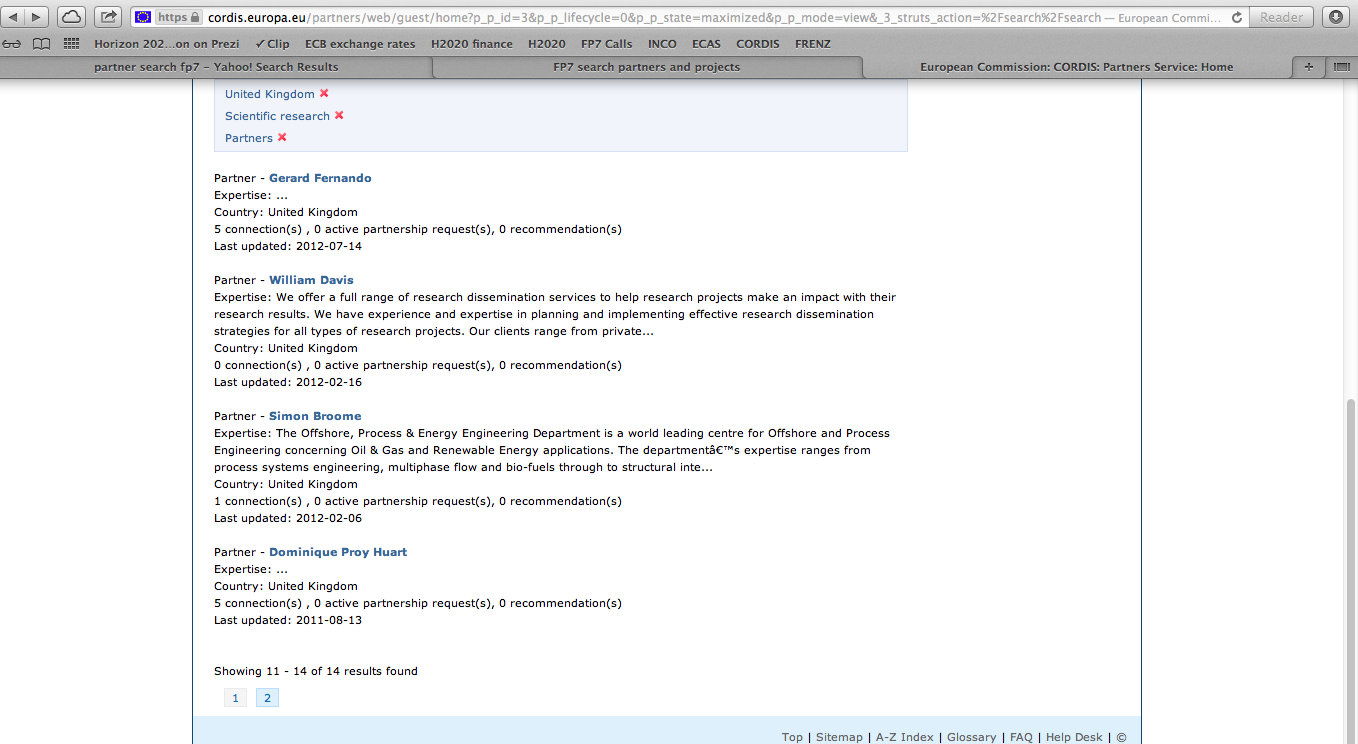 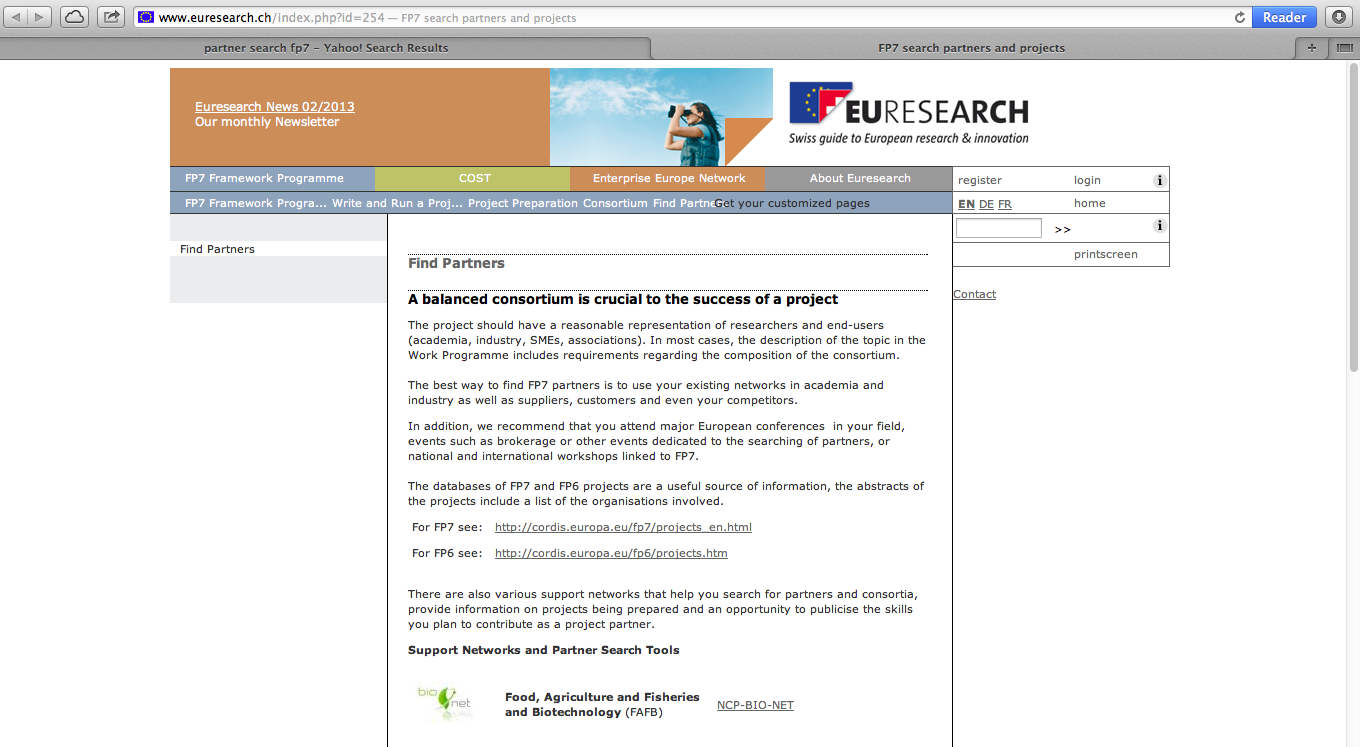 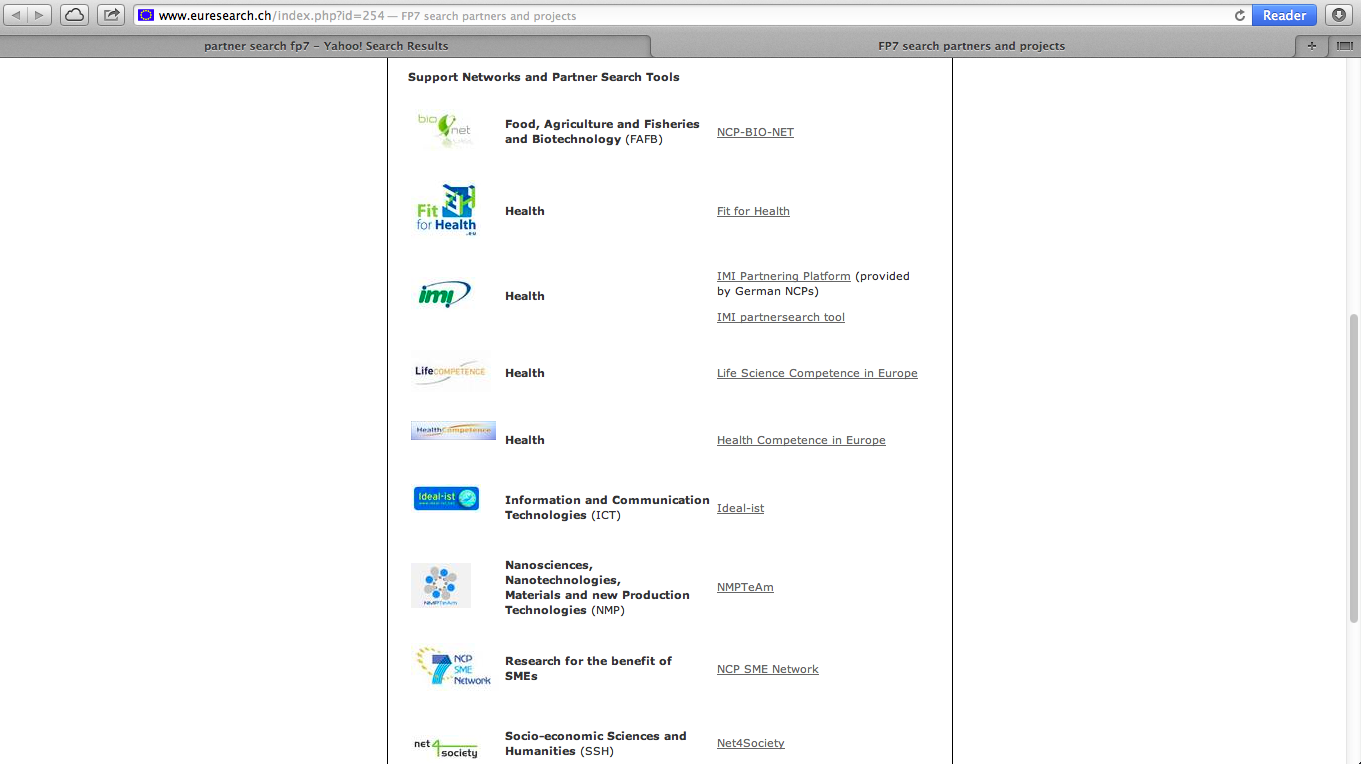